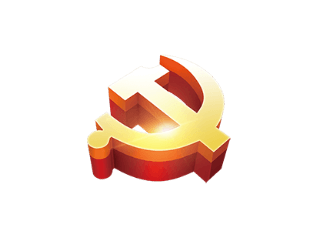 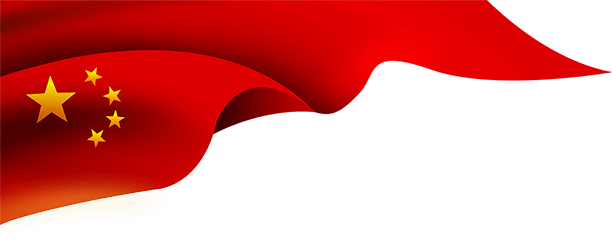 【学党史】
马克思主义中国化的百年历程
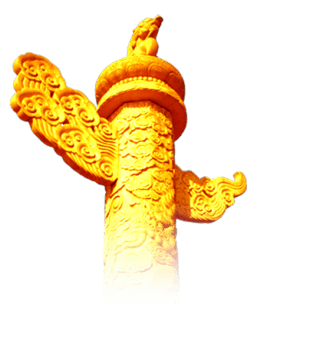 优品PPT
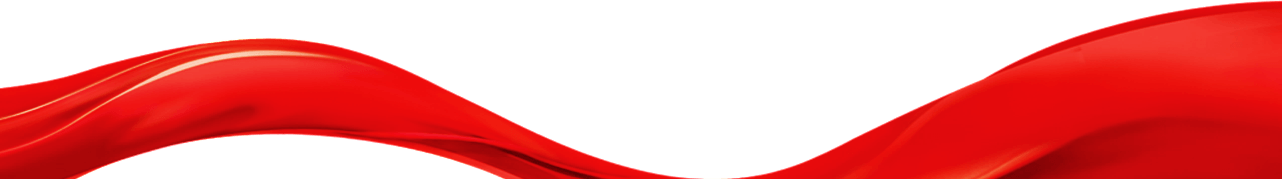 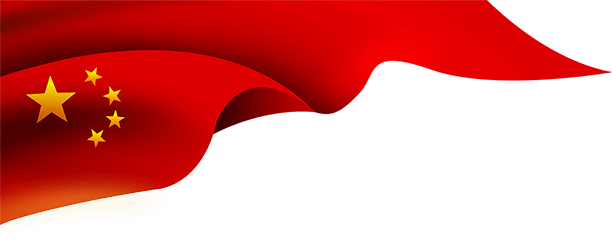 https://www.ypppt.com/
2021年2月20日，习近平总书记在党史学习教育动员大会上发表重要讲话。
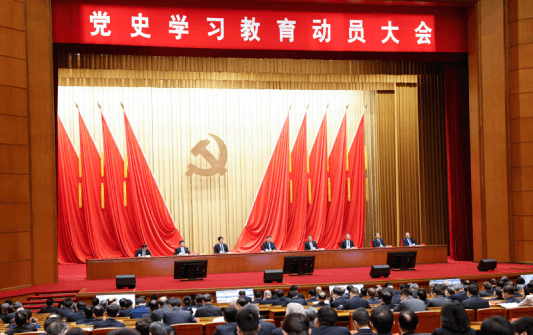 习近平总书记指出：
“我们党的历史，就是一部不断推进马克思主义中国化的历史，就是一部不断推进理论创新、进行理论创造的历史。”
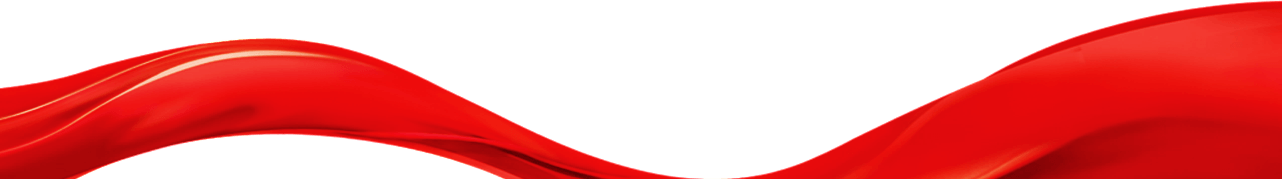 目录
目录
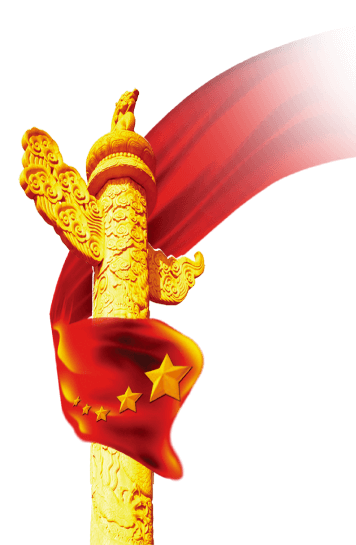 马克思主义中国化的深刻原因
01
马克思主义中国化的历史进程
02
马克思主义中国化的伟大成就
03
马克思主义中国化的宝贵经验
04
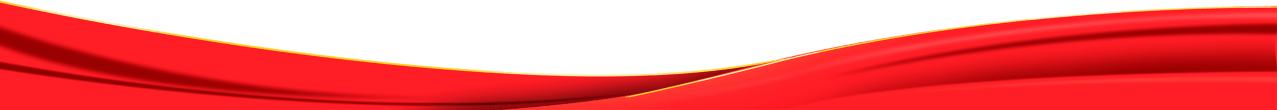 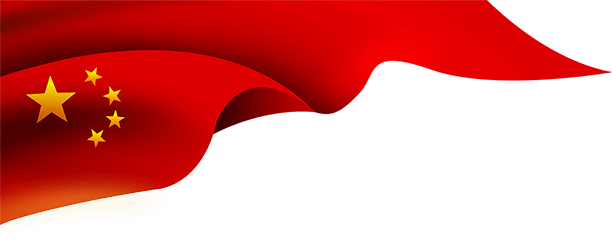 01
马克思主义中国化的深刻原因
【学党史】
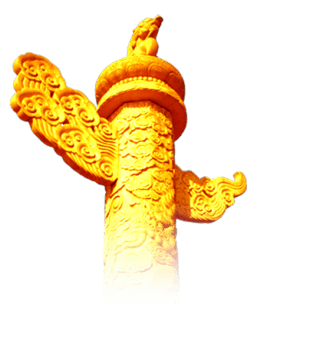 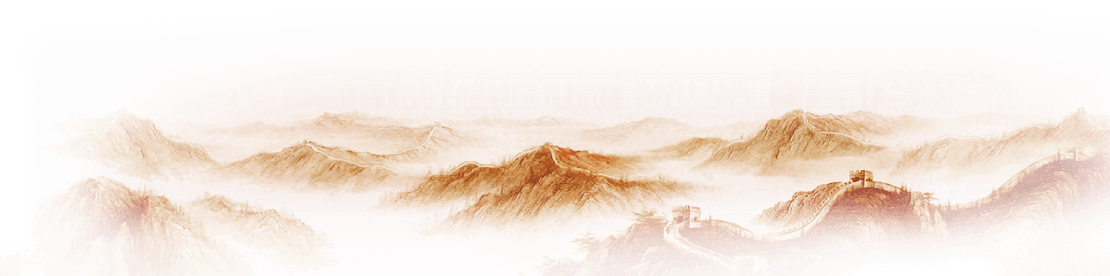 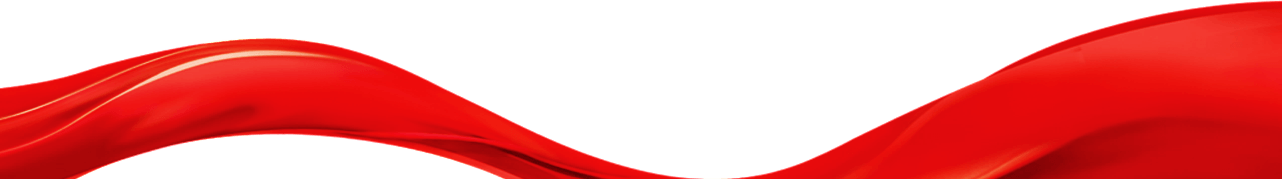 马克思主义中国化的深刻原因
什么是马克思主义中国化？
毛泽东同志指出，马克思主义中国化，就是马克思主义普遍真理跟中国革命具体实践的统一。
习近平总书记指出
要把坚定“四个自信”作为建设社会主义意识形态的关键，坚持马克思主义在我国哲学社会科学领域的指导地位，建设具有中国特色、中国风格、中国气派的哲学社会科学。
（一）什么是马克思主义基本原理
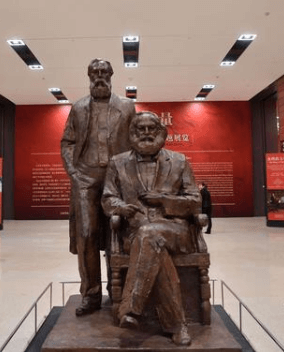 马克思主义基本原理，

一是揭示客观世界最一般规律的原理，
二是揭示人类社会发展和社会形态更替规律的原理。
邓小平同志指出：“在我们中国共产党看来，普遍真理有这样一条，就是消灭封建主义、资本主义，实现社会主义，将来还要实现共产主义。”
（一）什么是马克思主义基本原理
马克思主义基本原理
客观物质世界相互联系、相互作用和运动发展的原理；
人类社会形态由低级向高级不断演进和发展规律的原理；
生产力和生产关系、经济基础和上层建筑辩证统一的原理；
阶级斗争和阶级分析的原理；
无产阶级革命和无产阶级专政的原理；
人民群众是历史创造者的原理；
剩余价值学说和资本主义社会基本矛盾与主要矛盾的原理；
社会主义的历史必然性和工人阶级历史使命的原理；
人的全面发展和共产主义的原理。
（二）什么是中国的具体实际
中国的具体实际
既包括中国基本的国情，也包括中国人民在革命、建设和改革的具体实践，以及在实践基础上所积累的经验，还有中国的历史文化。
1943年5月，中共中央在一个决定中就明确论述了
“要使得马克思列宁主义这一革命科学更进一步地和中国革命实践、中国历史、中国文化深相结合起来”的思想。
（二）什么是中国的具体实际
马克思主义中国化
就是把马克思主义基本原理同中国具体实际相结合。
应用马克思主义基本原理，解决中国革命、建设和改革的实际问题，并把中国的革命、建设和改革的实际经验提升为理论。
“结合”
要干什么
同时，要把马克思主义植根于中国优秀文化之中，实现中华民族伟大复兴。
（三）马克思主义中国化的深刻原因
其一，马克思主义中国化是马克思主义本身内在的要求。
要不断获得对事物真理性的认识，
必须从抽象的原则出发，
必须要使正确的理论紧密联系变动不居的具体实际。
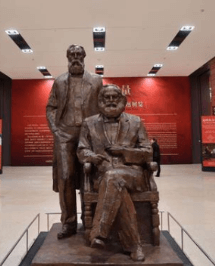 它提供给无产阶级解放事业的也只是一般的指导原理，只是无产阶级“任何坚定不移和始终一贯的革命策略的基本条件”，而不是具体的策略本身，各国无产阶级要找到这种策略，需要把这一理论应用于本国的经济条件和政治条件，结合具体情况并根据现存条件加以阐明和发挥。
马克思主义作为无产阶级的科学的世界观和方法论，
（三）马克思主义中国化的深刻原因
其一，马克思主义中国化是马克思主义本身内在的要求。
马克思主义是我们认识和改造世界的强大思想武器，是指导中国革命、建设和改革的行动指南，它不是教条的，只有正确运用于实践并在实践中不断发展，它才能具有强大的生命力。
离开本国实际和时代发展来谈马克思主义，没有意义，静止地孤立地研究马克思主义，把马克思主义同它在现实生活中的生动发展割裂开来、对立起来，也没有出路。
（三）马克思主义中国化的深刻原因
实现中华民族伟大复兴
其二，马克思主义中国化是解决中国实际问题的需要。
这是贯穿马克思主义中国化历史进程始终不变的一个主题。
“我们要把马、恩、列、斯的方法用到中国来，在中国创造出一些新的东西。只有一般的理论，不用于中国的实际，打不得敌人。但如果把理论用到实际上去，用马克思主义的立场、方法来解决中国问题，创造些新的东西，这样就用得了。”
毛泽东同志指出
（三）马克思主义中国化的深刻原因
其三，马克思主义中国化是坚持和发展马克思主义的必然要求。
我们既要坚持马克思主义，也需要发展马克思主义。
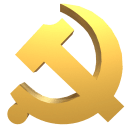 马克思主义中国化的一个重要实质就是理论创新，就是要解决时代发展提出的一系列新问题，再从实践经验中总结、提升为理论，再将这些理论运用到实践去指导、推动工作。
（三）马克思主义中国化的深刻原因
其四，马克思主义中国化是社会主义发展道路多样性的必然要求。
习近平总书记在纪念毛泽东同志诞辰120周年座谈会上的讲话中指出：“在一个半殖民地半封建的东方大国进行革命，面对的特殊国情是农民占人口的绝大多数，落后分散的小农经济、小生产及其社会影响根深蒂固，又遭受着西方列强侵略和压迫，经济文化十分落后，选择一条什么样的道路才能把中国革命引向胜利成为首要问题，也是马克思主义发展史上前所未有过的难题。年轻的中国共产党，一度简单套用马克思列宁主义关于无产阶级革命的一般原理和照搬俄国十月革命城市武装起义的经验，中国革命遭受到严重挫折。”
为什么要推进
马克思主义中国化
（三）马克思主义中国化的深刻原因
其五，我们也需要认识到，马克思主义中国化是可能的。
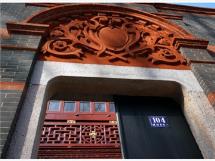 为什么马克思主义中国化是可能的？
因为中国传统文化中包含大量朴素唯物主义和丰富辩证法思想。
习近平总书记指出，马克思主义传入中国后，科学社会主义的主张受到中国人民热烈欢迎，并最终扎根中国大地、开花结果，决不是偶然的，而是同我国传承了几千年的优秀历史文化和广大人民日用而不觉的价值观念融通的。
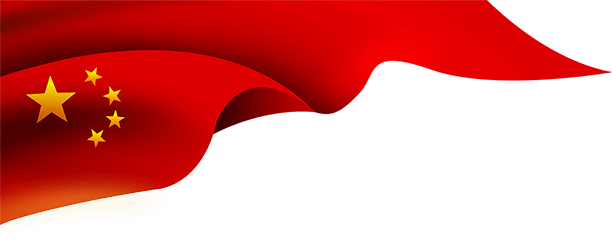 02
马克思主义中国化的历史进程
【学党史】
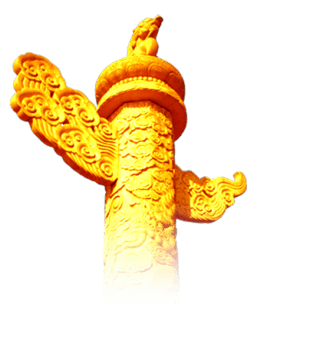 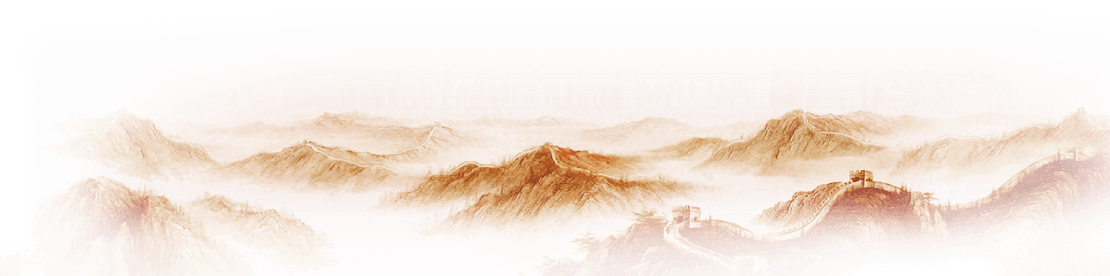 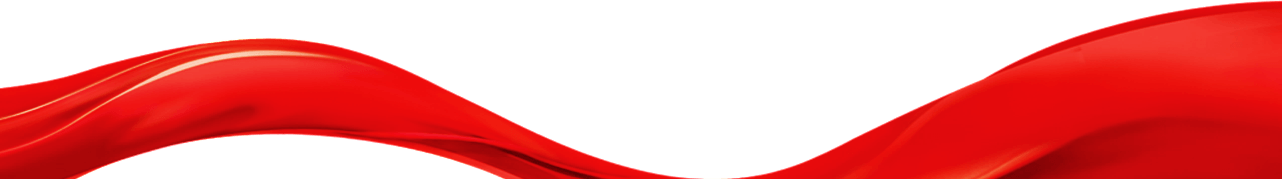 马克思主义中国化的历史进程
2021年是中国共产党成立100周年
在百年历史进程中，我们始终围绕的是实现民族独立、人民解放和国家富强、人民幸福，实现中华民族伟大复兴。
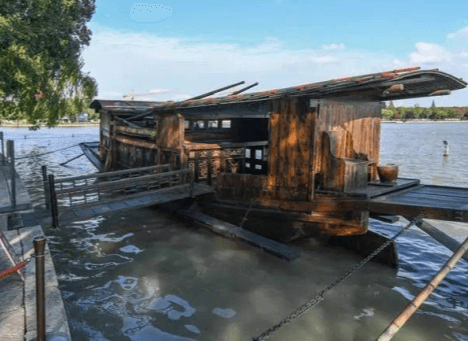 在一百年的历史进程中，中国共产党推进马克思主义中国化，创造性地探索和回答了什么是马克思主义、怎样对待马克思主义，什么是社会主义、怎样建设社会主义，建设什么样的党、怎样建设党，实现什么样的发展、怎样发展，新时代坚持和发展什么样的中国特色社会主义、怎样坚持和发展中国特色社会主义。
马克思主义中国化的历史进程
1
新民主主义革命时期
2
社会主义革命和建设时期
马克思主义中国化的历史进程可以分为
四个时期
3
改革开放和社会主义现代化建设新时期
4
中国特色社会主义新时代
（一）新民主主义革命时期
在新民主主义革命时期，我们党就坚持把马克思主义普遍真理和中国革命的具体实际相结合。
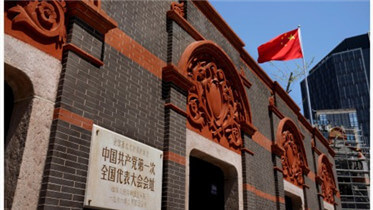 但我们也需要指出，在新民主主义革命时期，我们党对马克思主义中国化的认识，也经历了由浅入深、由感性到理性、由少数人认识到形成全党共识的艰难历史过程。
（一）新民主主义革命时期
对马克思主义中国化形成完整、深刻、系统认识的，是毛泽东同志。
毛泽东
关于主观主义：
（一）教育党员用马克思列宁主义的方法去作政治形势的分析和阶级势力的估量，以代替主观主义的分析和估量。
（二）使党员注意社会经济的调查和研究，由此来决定斗争的策略和工作的方法，使同志们知道离开了实际情况的调查，就要堕入空想和盲动的深坑。
《关于纠正党内的错误思想》
第一条：强调要运用马克思列宁主义分析中国的具体实际，这是一条基本要求。
第二条：讲的是怎样运用，做好基本工作就是要开展调查和研究。
（一）新民主主义革命时期
1930年 《反对本本主义》
全面论述了调查研究的理论，提出了共产党人要从斗争中创造新局面的思想路线的问题，其实质就是强调马克思主义必须要同我国的实际情况相结合。
“马克思主义的‘本本’是要学习的，但是必须同我国的实际情况相结合。”
1935年  遵义会议
以毛泽东同志为代表的中国共产党人坚持把马克思主义基本原理同中国革命具体实际相结合，正确解决了关乎党和红军前途命运的三个全局性问题，即引领红军向哪里去的战略方向问题，使党和红军摆脱被动局面的军事指挥问题，结束“左”倾教条主义错误在中央的统治问题，从思想上确保了红军长征胜利。
（一）新民主主义革命时期
1938年 《论新阶段》
“对于中国共产党说来，就是要学会把马克思列宁主义的理论应用于中国的具体的环境。成为伟大中华民族的一部分而和这个民族血肉相联的共产党员，离开中国特点来谈马克思主义，只是抽象的空洞的马克思主义。”
1939年  《共产党人》发刊词
强调将马克思列宁主义的理论和中国革命的实践相结合。
（一）新民主主义革命时期
1941年 《改造我们的学习》
“中国共产党的二十年，就是马克思列宁主义的普遍真理和中国革命的具体实践日益结合的二十年。如果我们回想一下，我党在幼年时期，我们对于马克思列宁主义的认识和对于中国革命的认识是何等肤浅，何等贫乏，则现在我们对于这些的认识是深刻得多，丰富得多了。灾难深重的中华民族，一百年来，其优秀人物奋斗牺牲，前仆后继，摸索救国救民的真理，是可歌可泣的。但是直到第一次世界大战和俄国十月革命之后，才找到马克思列宁主义这个最好的真理，作为解放我们民族的最好的武器，而中国共产党则是拿起这个武器的倡导者、宣传者和组织者。马克思列宁主义的普遍真理一经和中国革命的具体实践相结合，就使中国革命的面目为之一新。”
（一）新民主主义革命时期
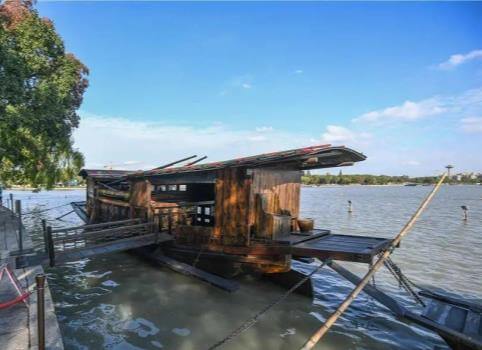 作为马克思主义中国化的伟大开拓者，毛泽东同志创造性地解决了马克思列宁主义基本原理同中国实际相结合的一系列重大问题，深刻分析中国社会形态和阶级状况，经过不懈探索，弄清了中国革命的性质、对象、任务、动力，提出通过新民主主义革命走向社会主义的两步走战略，制定了新民主主义革命总路线，开辟了以农村包围城市、最后夺取全国胜利的革命道路。
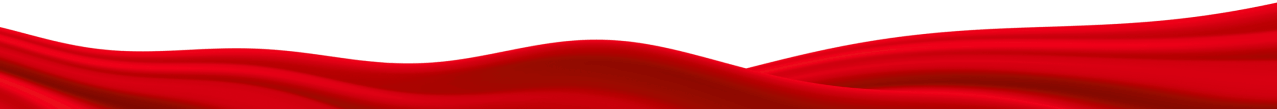 （二）社会主义革命和建设时期
1949年
1956年年底
1956年，党中央委员会根据我国的具体情况，规定了我们党在过渡时期的总路线，这就是：在一个相当长的时间内，逐步实现社会主义的工业化，逐步完成对农业、手工业和资本主义工商业的社会主义改造。
我们党领导全国各族人民有步骤地实现从新民主主义到社会主义的转变，在全国绝大部分地区基本完成了对生产资料私有制的社会主义改造。
中华人民共和国成立
[Speaker Notes: https://www.ypppt.com/]
（二）社会主义革命和建设时期
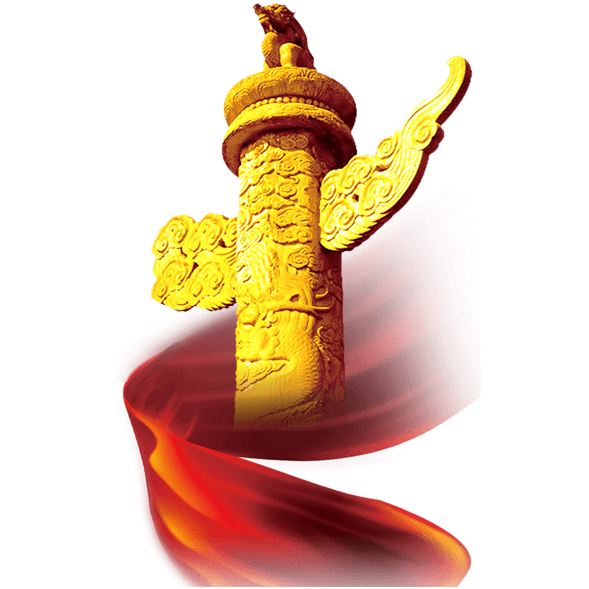 以1956年毛泽东同志发表《论十大关系》的重要讲话和同年党的八大制定反映中国特点的社会主义建设路线，以及1957年毛泽东同志作的《关于正确处理人民内部矛盾的问题》报告等为标志，我们党开始了对适合中国情况的社会主义建设道路的艰辛探索，并有了一个良好开端，取得了一系列重要思想成果。
（三）改革开放和社会主义现代化建设新时期
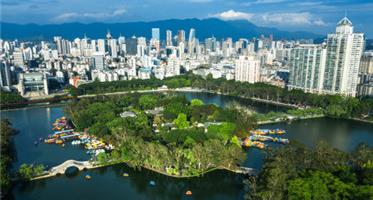 党的十一届三中全会
在党的历史上是一个里程碑
党的十一届三中全会以后，我们党在各条战线的实际工作中正本清源，有步骤地解决了新中国成立以来的许多历史遗留问题，阐述了从实践中提出的有关建设社会主义的理论和政策问题，同时也强调了四项基本原则，强调加强党的思想政治工作和社会主义精神文明建设，大力推行改革开放的新政策，农村改革率先展开，以家庭联产承包为主的责任制、统分结合的双层经营体制开始在全国普遍实行。
（三）改革开放和社会主义现代化建设新时期
党的十二大
党的十三大
党的十一届六中全会
通过了《中国共产党中央委员会关于建国以来党的若干历史问题的决议》。
把马克思主义的普遍真理同我国的具体实际结合起来，走自己的道路，建设有中国特色的社会主义，这就是我们总结长期历史经验得出的基本结论。
党的十一届三中全会以后，我国经济建设的战略部署大体分三步走。
（三）改革开放和社会主义现代化建设新时期
党的十四大
党的十五大
1992年1月18日至2月21日，邓小平同志到武昌、深圳、珠海、上海等地进行调研，沿途发表了重要讲话，这就是邓小平同志南方谈话。
确立了邓小平建设有中国特色社会主义理论在全党的指导地位，明确建立社会主义市场经济体制的改革目标，要求全党抓住机遇，加快发展。
进一步阐述了社会主义初级阶段的基本路线和纲领，并对社会主义初级阶段有中国特色社会主义的经济、政治和文化作出全面部署，明确回答了国际国内普遍关注的邓小平同志逝世后中国怎样继续前进这个重大问题。
邓小平同志的南方谈话，从理论上深刻回答了长期困扰和束缚人们思想的许多重大问题。
（三）改革开放和社会主义现代化建设新时期
党的十三届四中全会以后
以江泽民同志为主要代表的中国共产党人，团结带领全党全国各族人民，坚持党的基本理论、基本路线，加深了对什么是社会主义、怎样建设社会主义和建设什么样的党、怎样建设党的认识，积累了治党治国新的宝贵经验，形成了“三个代表”重要思想。在国内外形势十分复杂、世界社会主义出现严重曲折的严峻考验面前，捍卫了中国特色社会主义，确立了社会主义市场经济体制的改革目标和基本框架，确立了社会主义初级阶段的基本经济制度和分配制度，开创全面改革开放新局面，推进党的建设新的伟大工程，成功把中国特色社会主义推向21世纪。
（三）改革开放和社会主义现代化建设新时期
党的十六大以后
以胡锦涛同志为主要代表的中国共产党人，团结带领全党全国各族人民，坚持以邓小平理论和“三个代表”重要思想为指导，根据新的发展要求，深刻认识和回答了新形势下实现什么样的发展、怎样发展等重大问题，形成了科学发展观，抓住重要战略机遇期，在全面建设小康社会进程中推进实践创新、理论创新、制度创新，强调坚持以人为本、全面协调可持续发展，形成中国特色社会主义事业总体布局，着力保障和改善民生，促进社会公平正义，推动建设和谐世界，推进党的执政能力建设和先进性建设，成功在新的历史起点上坚持和发展了中国特色社会主义。
（四）中国特色社会主义新时代
庆祝中国共产党成立95周年大会
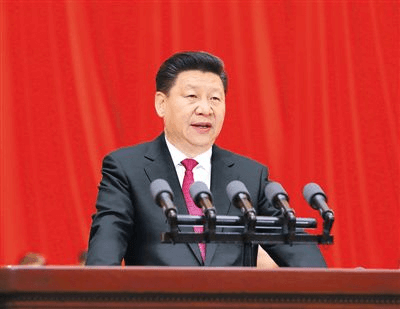 “我们要以更加宽阔的眼界审视马克思主义在当代发展的现实基础和实践需要，坚持问题导向，坚持以我们正在做的事情为中心，聆听时代声音，更加深入地推动马克思主义同当代中国发展的具体实际相结合，不断开辟21世纪马克思主义发展新境界，让当代中国马克思主义放射出更加灿烂的真理光芒。”
（四）中国特色社会主义新时代
党的十八大以来
国内外形势变化和我国各项事业发展都给我们提出了一个重大时代课题，这就是必须从理论和实践结合上系统回答新时代坚持和发展什么样的中国特色社会主义、怎样坚持和发展中国特色社会主义，包括新时代坚持和发展中国特色社会主义的总目标、总任务、总体布局、战略布局和发展方向、发展方式、发展动力、战略步骤、外部条件、政治保证等基本问题，并且要根据新的实践对经济、政治、法治、科技、文化、教育、民生、民族、宗教、社会、生态文明、国家安全、国防和军队、“一国两制”和祖国统一、统一战线、外交、党的建设等各方面作出理论分析和政策指导，以利于更好坚持和发展中国特色社会主义。
（四）中国特色社会主义新时代
围绕这个重大时代课题
以习近平同志为核心的党中央坚持以马克思列宁主义、毛泽东思想、邓小平理论、“三个代表”重要思想、科学发展观为指导，坚持解放思想、实事求是、与时俱进、求真务实，坚持辩证唯物主义和历史唯物主义，紧密结合新的时代条件和实践要求，以全新的视野深化对共产党执政规律、社会主义建设规律、人类社会发展规律的认识，形成了习近平新时代中国特色社会主义思想，坚持统筹推进“五位一体”总体布局、协调推进“四个全面”战略布局，坚持稳中求进工作总基调，对党和国家各方面工作提出一系列新理念新思想新战略，推动党和国家事业取得历史性成就、发生历史性变革。
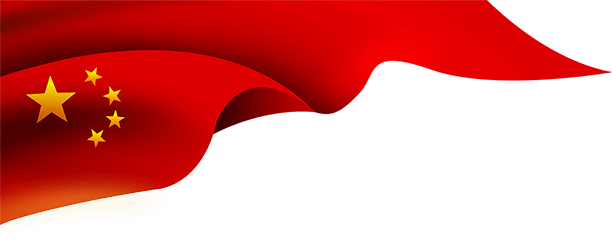 03
马克思主义中国化的伟大成就
【学党史】
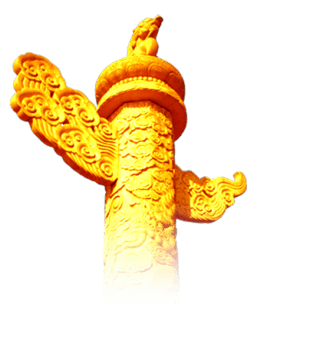 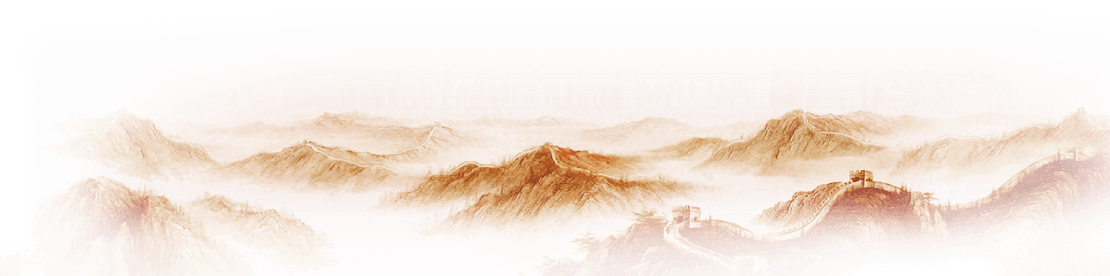 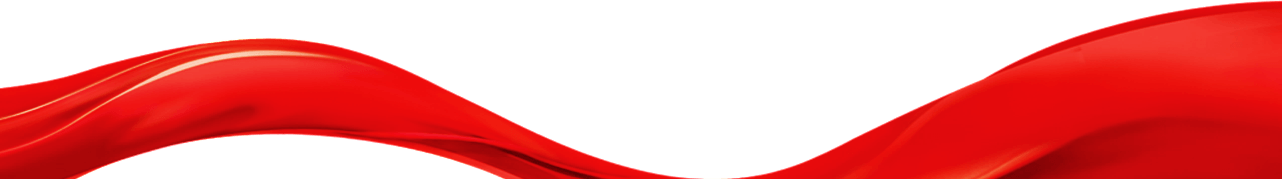 （一）形成了正确的路线方针政策
靠的是找到了马克思列宁主义，使中国人民在精神上由被动转为主动。
靠的是把马克思列宁主义的基本原理同中国的具体实际相结合，认识和掌握中国社会历史发展的客观规律，克服各种错误倾向，形成了正确的路线方针政策。
我们党成立之初只有几十名党员，经过一百年的奋斗，不断发展壮大，取得了革命、建设和改革的伟大胜利，靠的是什么？
（二）取得了伟大的实践成就
我们党团结带领人民完成社会主义革命，确立社会主义基本制度，推进社会主义建设，完成了中华民族有史以来最为广泛而深刻的社会变革，为当代中国一切发展进步奠定了根本政治前提和制度基础，实现了中华民族由近代不断衰落到根本扭转命运、持续走向繁荣富强的伟大飞跃。
伟大的
实践成就
完成了新民主主义革命，1949年建立了中华人民共和国，实现了中国从几千年封建专制政治向人民民主的伟大飞跃。
我们党团结带领人民进行改革开放新的伟大革命，破除阻碍国家和民族发展的一切思想和体制障碍，开辟了中国特色社会主义道路，使中国大踏步赶上时代。
中国特色社会主义进入新时代，意味着近代以来久经磨难的中华民族迎来了从站起来、富起来到强起来的伟大飞跃。
（二）取得了伟大的实践成就
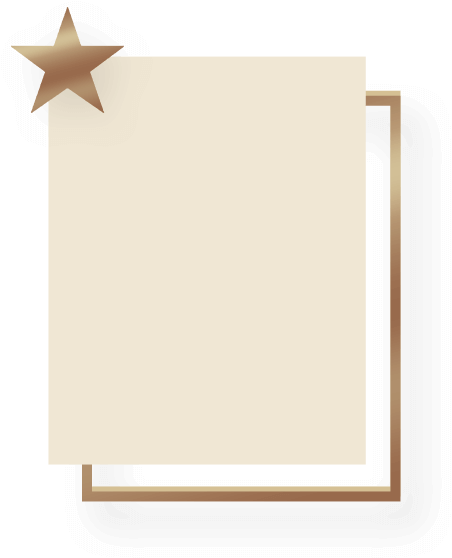 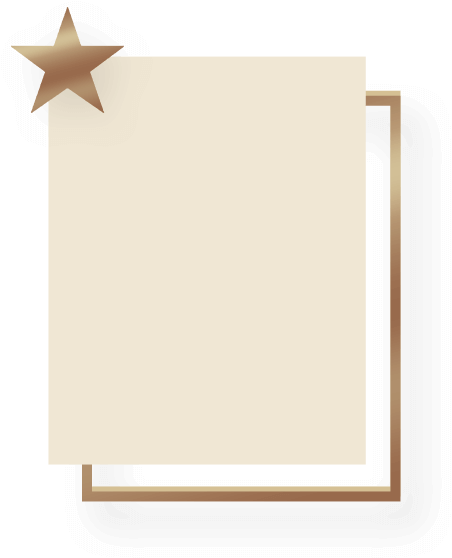 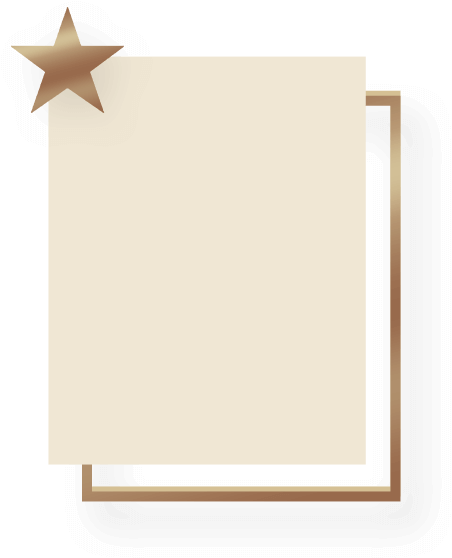 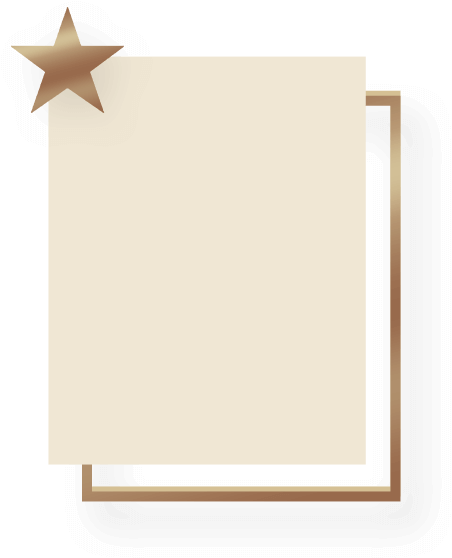 中国特色
社会主义
道路
中国特色
社会主义
理论体系
中国特色
社会主义
制度
中国特色
社会主义
文化
全党要更加自觉地增强道路自信、理论自信、制度自信、文化自信。
（三）产生了新的工作作风
和人民群众
紧密地联系在一起的作风
理论和实践
相结合的作风
实践证明，马克思主义为中国革命、建设、改革提供了强大思想武器，使中国这个古老的东方大国创造了人类历史上前所未有的发展奇迹。历史和人民选择马克思主义是完全正确的，中国共产党把马克思主义写在自己的旗帜上是完全正确的，坚持马克思主义基本原理同中国具体实际相结合、不断推进马克思主义中国化时代化是完全正确的！
新的工作作风
自我批评的作风
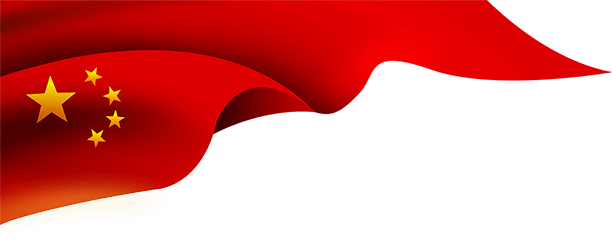 04
马克思主义中国化的宝贵经验
【学党史】
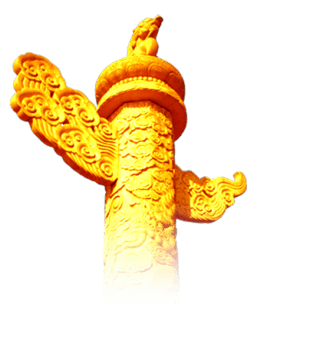 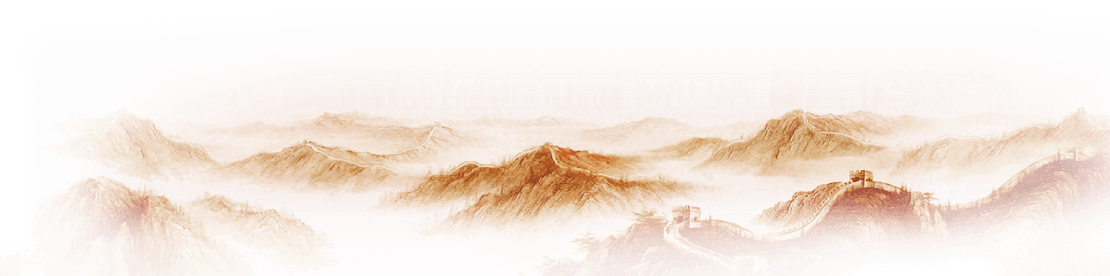 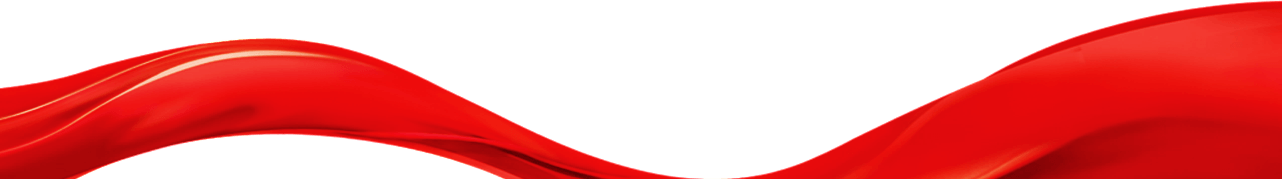 （一）坚持马克思主义基本原理
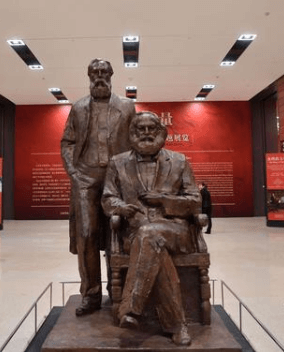 不丢老祖宗，是马克思主义中国化的根本要求。马克思主义在一些人那里好像不行了、过时了，这都是错误的。
（二）坚持立足国情
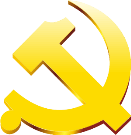 习近平同志指出，“要立足我国实际，以我们正在做的事情为中心，聆听人民心声，回应现实需要，深入总结中国特色社会主义实践，更好实现马克思主义基本原理同当代中国具体实际相结合，同时也要放宽视野，吸收人类文明一切有益成果，不断创新和发展马克思主义。”
（三）坚持与时俱进、开拓创新
要实现理论创新，用理论创新指导我国革命、建设和改革。

理论创新必须以坚持马克思主义基本原理为前提，否则就会迷失方向。

我们既要以坚持马克思主义基本原理为前提，又要以根据实践的发展不断推进理论创新为条件，否则马克思主义就会丧失活力。同时，还要坚持以为最广大人民改造世界、创造幸福生活的伟大实践作为理论创新的动力和源泉，因为脱离了人民群众的实践，理论创新就会成为无源之水，就不能对人民群众产生感召力，就不能对实践发挥指导作用。
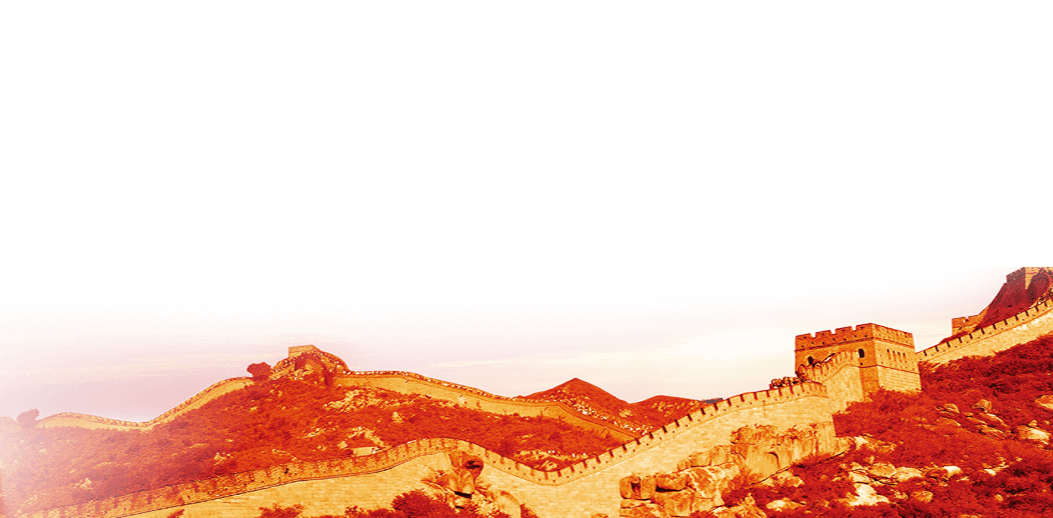 （三）坚持与时俱进、开拓创新
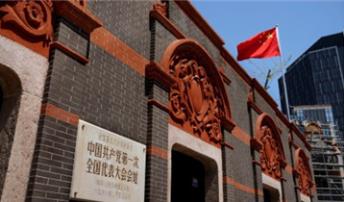 中国共产党一百年的历史经验也说明了我们注重理论创新，这是我们党的事业前进的重要保证。
什么时候我们紧密结合实践推进了理论创新，党和国家的事业就充满生机活力。
什么时候理论的发展落后于实践，党和国家的事业就会遭受损失。
特别是要结合党的十八大以来，党和国家事业取得的历史性成就、发生的历史性变革的进程，深刻学习领会新时代党的创新理论，要坚持不懈用党的创新理论的最新成果武装头脑、指导实践、推动工作。推进理论创新还必须坚持理论创新与实践创新良性互动，要在这种统一和互动中发展21世纪中国的马克思主义。
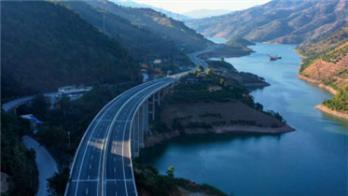 （四）坚持理论联系实际
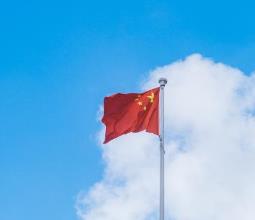 毛泽东同志指出：“真正的理论在世界上只有一种，就是从客观实际抽出来又在客观实际中得到了证明的理论，没有任何别的东西可以称得起我们所讲的理论。”
坚持理论联系实际，也是马克思主义中国化的内在要求和关键环节。
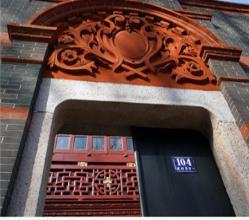 理论联系实际，就是要坚持以反映时代特征和实践要求的科学理论来指导实践，根据实践经验不断推动理论创新。
（四）坚持理论联系实际
调查研究
坚持理论联系实际很重要的一点，就是必须把调查研究作为一个中间环节，只有经过这个环节，才能把马克思主义和中国具体实际正确地结合起来，成为创造性的理论。
重点
密切联系群众
密切联系群众，是马克思主义中国化的关键。人民性是马克思主义最鲜明的品格，群众立场是马克思主义最根本的立场。
坚持独立自主
坚持独立自主，是马克思主义中国化不可或缺的一个条件。

坚持独立自主地推进马克思主义中国化，就决定了过去不能搞全盘苏化，现在也不能搞全盘西化或者其他什么化。
（四）坚持理论联系实际
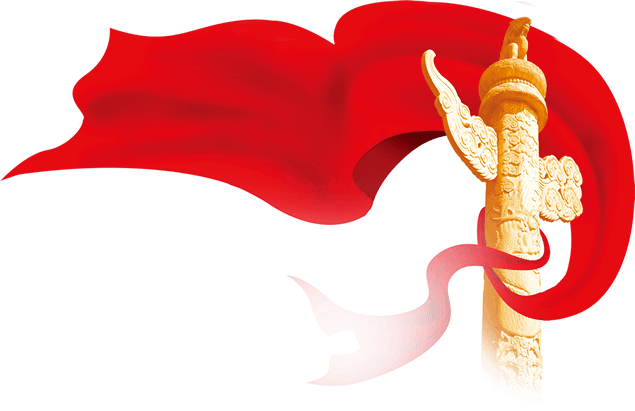 我们就是把马克思主义中国化，就是搞中国特色社会主义。我们党一百年的奋斗历史，是我们党不断推进马克思主义中国化，坚定不移地走自己路的历史，是我们党坚持和发展马克思主义一部生动而重要的教科书，我们要把这本教科书学习好、领会好。
（四）坚持理论联系实际
进一步增强坚持以马克思主义认识和改造世界的自觉性和坚定性，

进一步增强把马克思主义基本原理同中国具体实际和时代特征相结合的自觉性和坚定性，

进一步增强坚持以马克思主义的最新理论成果指导实践的自觉性和坚定性。
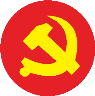 深入把握马克思主义中国化的历史进程、伟大成就和宝贵经验
（四）坚持理论联系实际
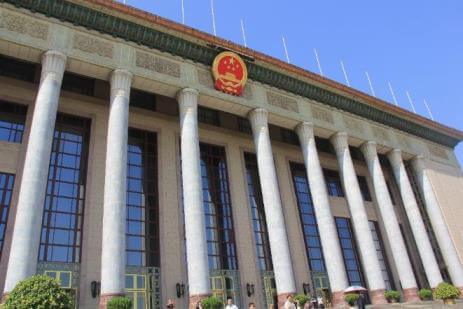 坚持不忘初心、继续前进，就要坚持马克思主义的指导地位，坚持把马克思主义基本原理同当代中国实际和时代特点紧密结合起来，推进理论创新、实践创新，不断把马克思主义中国化推向前进。
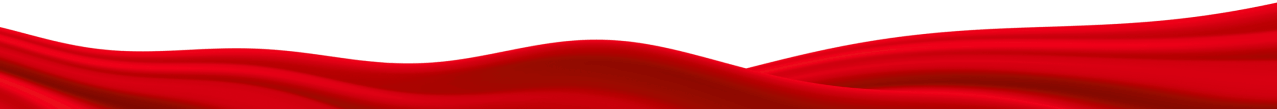 更多精品PPT资源尽在—优品PPT！
www.ypppt.com
PPT模板下载：www.ypppt.com/moban/         节日PPT模板：www.ypppt.com/jieri/
PPT背景图片：www.ypppt.com/beijing/          PPT图表下载：www.ypppt.com/tubiao/
PPT素材下载： www.ypppt.com/sucai/            PPT教程下载：www.ypppt.com/jiaocheng/
字体下载：www.ypppt.com/ziti/                       绘本故事PPT：www.ypppt.com/gushi/
PPT课件：www.ypppt.com/kejian/
[Speaker Notes: 模板来自于 优品PPT https://www.ypppt.com/]